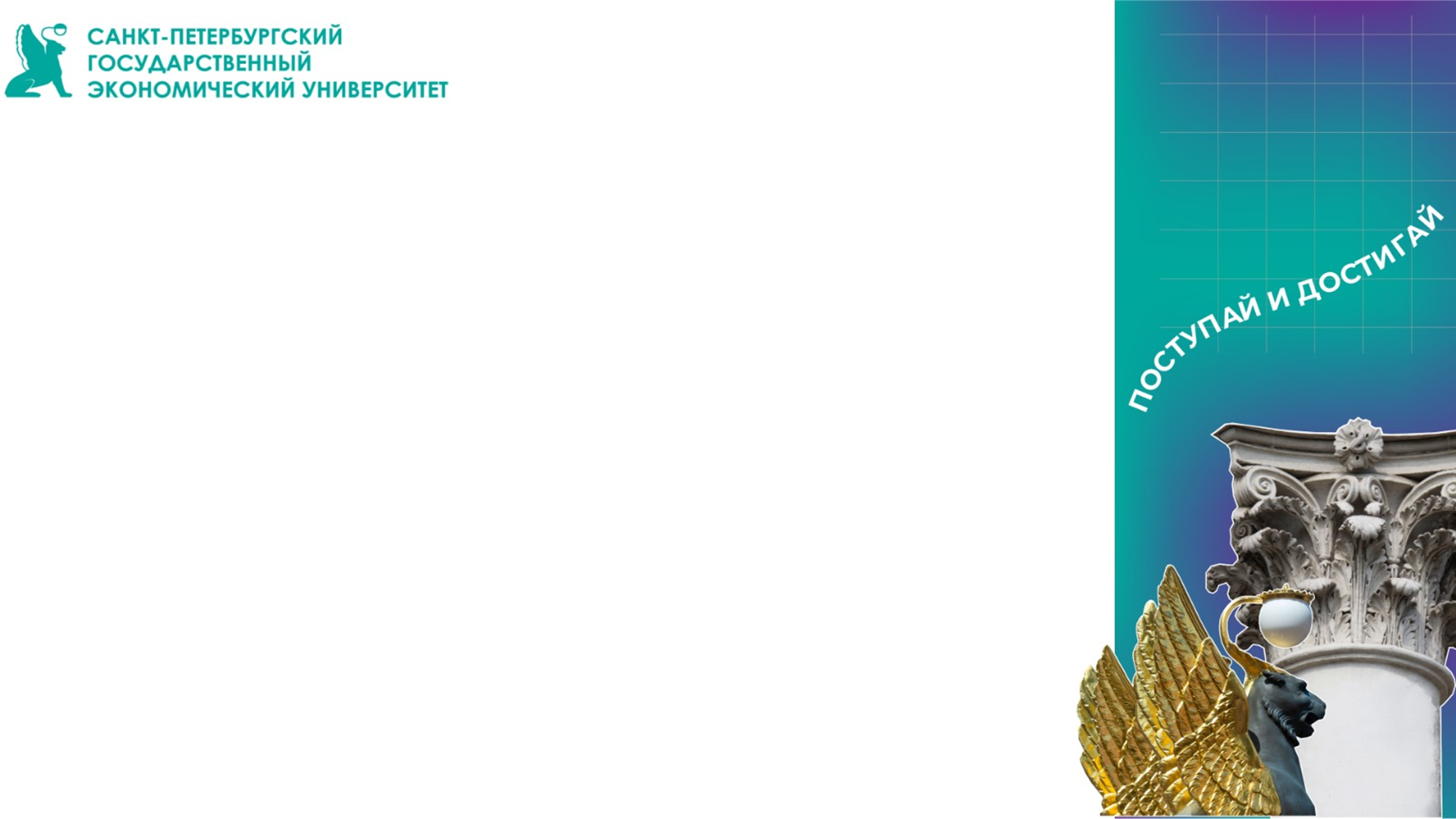 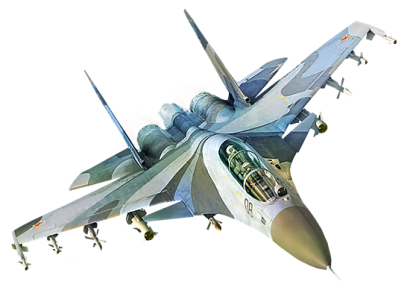 Программы высшего образования , реализуемые в интересах ОПК

11 апреля 2024 г.
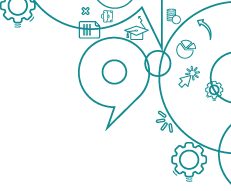 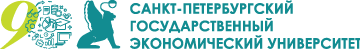 «ОРГАНИЗАЦИЯ И УПРАВЛЕНИЕ НА ПРЕДПРИЯТИЯХ ОБОРОННО-ПРОМЫШЛЕННОГО КОМПЛЕКСА  -  Бакалавриат
Бюджетных мест – 10
Платных мест – 28
Стоимость обучения за семестр
 136 000 рублей
в том числе 10 мест, с частичной компенсацией за счет грантов СПбГЭУ
в размере 150 000 руб. каждый
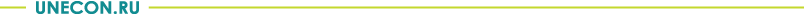 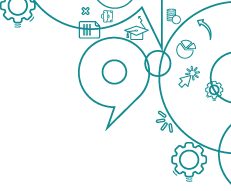 Основные дисциплины
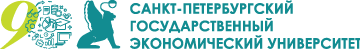 Экономика предприятия 
Государственное регулирование деятельности предприятий ОПК 
Финансовое планирование и бюджетирование на предприятиях ОПК
Организация материально-технического обеспечения предприятий ОПК (снабжение, закупка, логистика)
Особенности учета и отчетности на предприятиях ОПК
Организация производства и производственное планирование
Организация технико-экономического планирования деятельности предприятии
Базовые технологии предприятий ОПК (по отраслям)
Организация и планирование инвестиционной деятельности предприятия 
Научная организация и стимулирование труда
Организация и планирование комплексной (технической) подготовки производства
Инвестиционный анализ и инвестиционное проектирование 
Управление затратами и результатами деятельности предприятия 
Исследование рынков продукции военного назначения и ценообразование на предприятиях ОПК
Организация и планирование финансовой деятельности предприятия
Организация технического нормирования материальных, трудовых и финансовых ресурсов
Инвестиционный анализ инженерных решений
Основы электротехники и промышленной электроники
Производственный аппарат предприятий ОПК (технологическое оборудование, станки, инструмент и др.) и другие
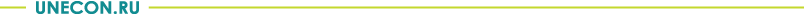 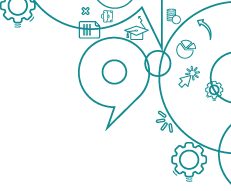 Руководители программы
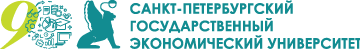 Руководитель программы, заведующий кафедрой ЭиУПиПК доктор экономических наук, профессор, Заслуженный деятель науки Российской Федерации 
Карлик Александр Евсеевич  karlik1@mail.ru
 
Академический директор, кандидат экономических наук, доцент, Почетный работник высшего образования Российской Федерации 
Тишков Павел Иванович  pavel249@mail.ru
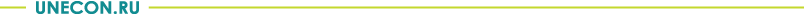 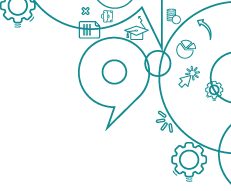 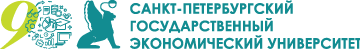 «ЭКОНОМИКА И УПРАВЛЕНИЕ НА ПРЕДПРИЯТИЯХ ОБОРОННО-ПРОМЫШЛЕННОГО КОМПЛЕКСА» – МАГИСТРАТУРА
Заочная форма
Бюджетных мест – 7
Платных мест – 100
Стоимость обучения за семестр
 70 000 рублей
Продолжительность обучения2.5 года
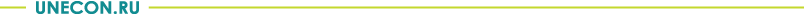 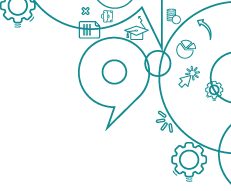 Основные дисциплины
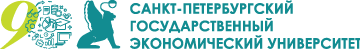 Основные курсы
Стратегический анализ и стратегическое планирование в отраслях ОПК
Финансовое планирование, бюджетирование и контроллинг на предприятиях ОПК
Организация производства предприятия ОПК
Экономика и ценообразование Гособоронзаказа
Управление качеством оборонной продукции
Механизмы рыночной адаптации и промышленный маркетинг
Инвестиционно-финансовое обеспечение диверсификации предприятий ОПК
Информационные технологии в ОПК
Оптимизация бизнес-процессов и функционально-стоимостной анализ на предприятиях ОПК
Управление интеллектуальным капиталом предприятий ОПК
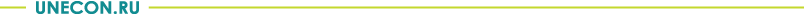 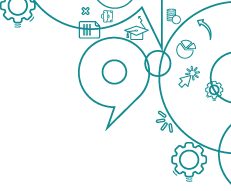 Руководители программы
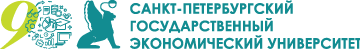 Ветрова Елена Николаевна – руководитель научного содержания, доктор экономических наук, профессор, эксперт РАН, лауреат Премии правительства Санкт-Петербурга за выдающиеся достижения в области высшего образования и среднего профессионального образования
Хакимова Галия Ринатовна – академический директор программы, кандидат экономических наук, доцент, специалист в области цифровых технологий
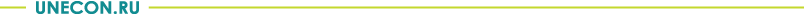 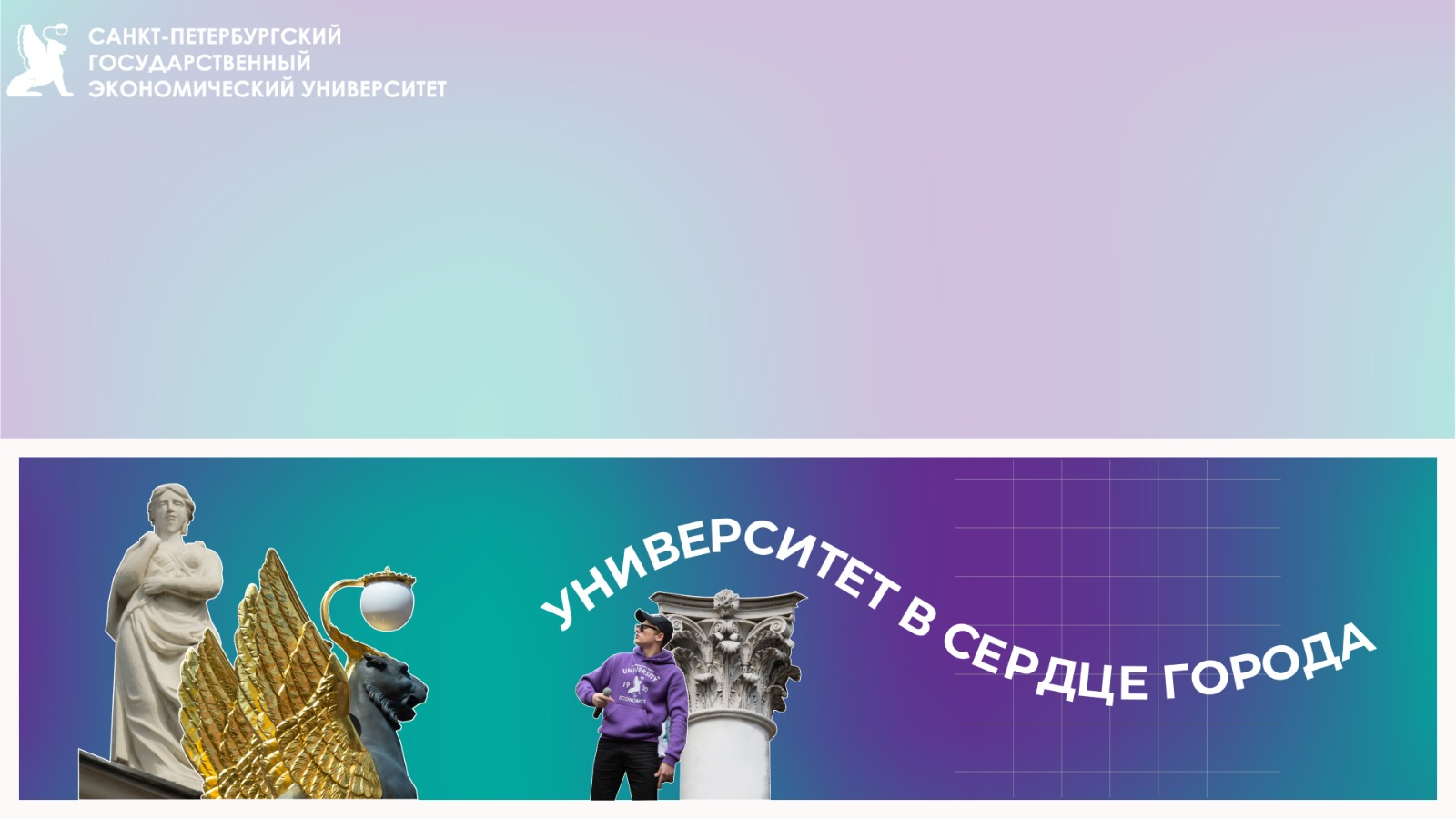